Figure 7. Hypocretin accelerates action potential firing in FS cells. (A) Cell firing in a representative FS cell, ...
Cereb Cortex, Volume 25, Issue 5, May 2015, Pages 1330–1347, https://doi.org/10.1093/cercor/bht326
The content of this slide may be subject to copyright: please see the slide notes for details.
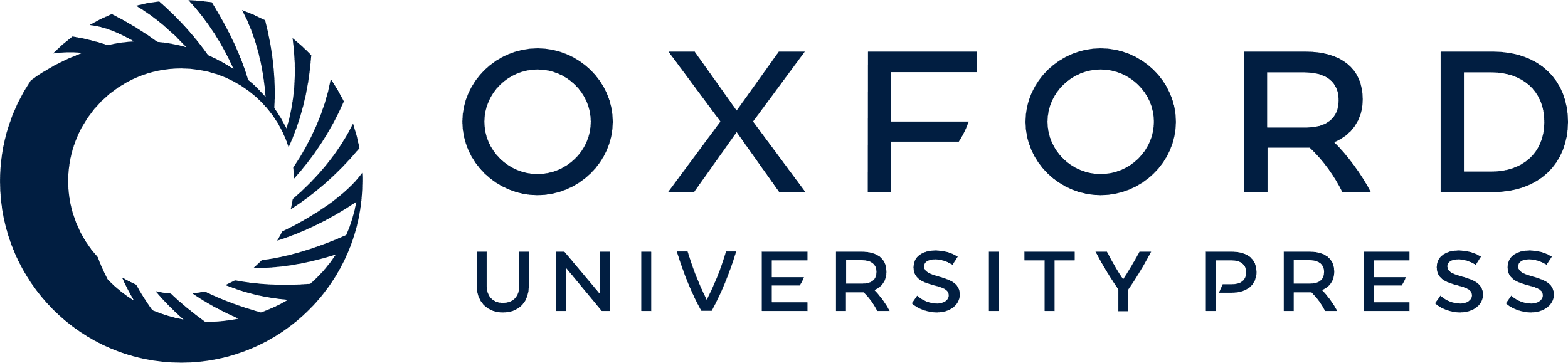 [Speaker Notes: Figure 7. Hypocretin accelerates action potential firing in FS cells. (A) Cell firing in a representative FS cell, recorded as illustrated in Figure 1. Application of hypocretin 1 (100 nM) accelerated the firing rate. (B) Bars show the average results on FS firing produced by hypocretin in a series of experiments on cells in the same mice litters, in the absence (left bars) or in the presence (right bars) of 50 μM AP5 and 10 μM CNQX. Hypocretin brought the FS-cell firing frequency from 69.1 ± 8.46 to 79.03 ± 9.9 Hz (*0.01 < P < 0.05; n = 5). No effect was produced by the peptide in the presence of AP5 and CNQX, when the FS-cell firing frequency was 56.26 ± 4.08 Hz in the absence and 56.5 ± 9.52 Hz in the presence of hypocretin (NS; n = 5). The effects of hypocretin on Vrest were overall minor. In the absence of AP5 and CNQX, hypocretin brought Vrest from −71.1 ± 1.25 to −67.7 ± 1.83 mV (NS, n = 5); whereas in the presence of the blockers hypocretin brought Vrest from −65.2 ± 1.93 to −63 ± 2.85 mV (NS; n = 5). (C) Schematic of the Fr2 layer V network, with reference to the actions of hypocretin on pyramidal (P) and FS neurons.


Unless provided in the caption above, the following copyright applies to the content of this slide: © The Author 2013. Published by Oxford University Press.This is an Open Access article distributed under the terms of the Creative Commons Attribution Non-Commercial License (http://creativecommons.org/licenses/by-nc/3.0/), which permits non-commercial re-use, distribution, and reproduction in any medium, provided the original work is properly cited. For commercial re-use, please contact journals.permissions@oup.com]